Content Objectives : I can draw a parallelogram to clarify their attributes, and define parallelograms based on those attributes. 

Language Objectives:  I can in writing solve lesson 17 problems in my Succeed book by defining the attributes of parallelogram
Lesson 17
Lesson 16 Answer Key
PDF shows you all the problems 
https://drive.google.com/open?id=0B29R1_6nLoEtTVEyNFpYTzNEanM
Video  only shows two problems 
http://www.oakdale.k12.ca.us/cms/page_view?d=x&piid=&vpid=1428998220348

Check your answers and make the necessary changes
Application Problem Lesson 17 Submit your answer via Remind or text message
Ava drew the quadrilateral below and called it a trapezoid. Adam said Ava is wrong. Explain how a set square can be used to determine who is correct. Support your answer using the properties of trapezoids.
Lesson 14 Concept Development
https://fast.wistia.net/embed/iframe/h6wh7fgajx?videoFoam=true&playerColor=ff0000&time=5m11s

 Watch lesson 17 starts at   18:55
I want you to take a picture of your Succeed  lesson 17 and send it via Remind.  Also the application problem.
Watch the video as many times as you need. If you don't watch the video and understand it you will have hard time understanding the upcoming lessons
Succeed Problems
If you do not have the book click on this link  scroll to lesson 17
Work on your Succeed problems! Read the problems more than one time so you understand them. The problems are not hard!
Google meet Class  Discussion
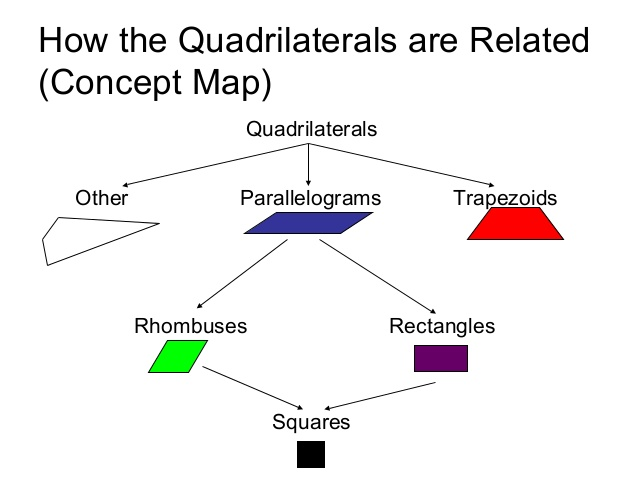 Google Meet  Class Discussion
https://youtu.be/5CeBlu260Rw
      https://youtu.be/wPZIa3SjPF0